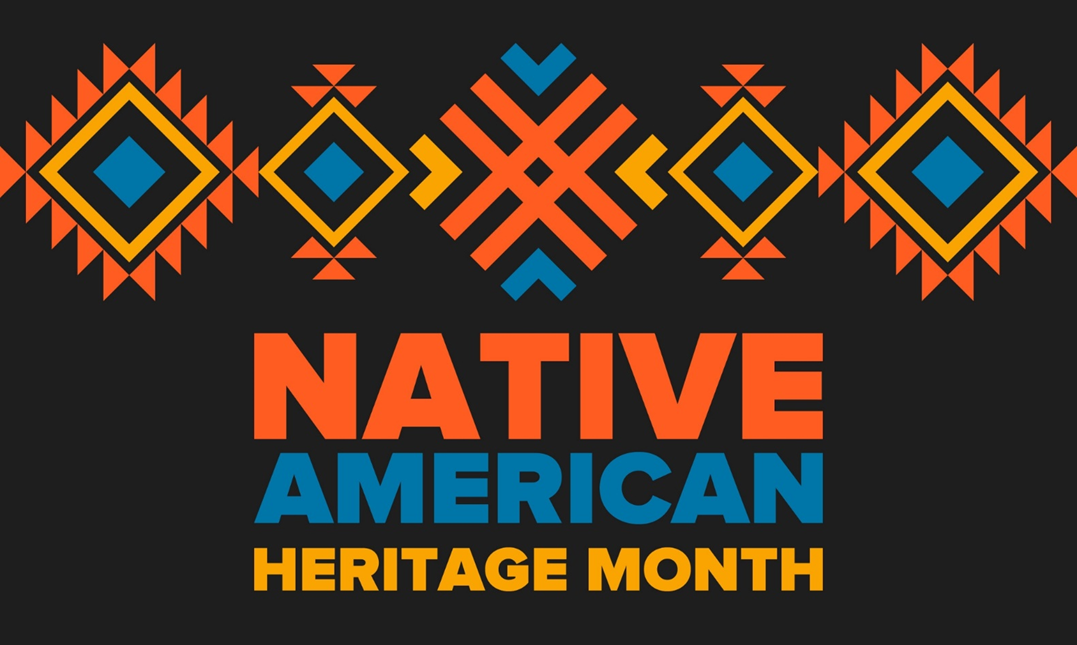 Native American Women
the past and the present
Native American Women: The Past and The Present
Mirjam Nilsson
Distinguished Native American Women
POCAHONTAS
SACAGAWEA
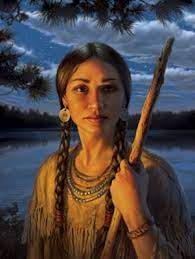 But
What About The Others?
Esy to use
Cost savings
Presentation title
Our product makes consumer lives easier, and no other product on the market offers the same features
2
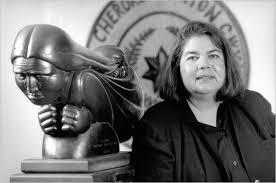 Wilma Mankiller
- 1983: Deputy Principal Chief Of the Cherokee Nation

- 1985: First Female Principal Chief of Modern Cherokee Nation

- 1998: Awarded the Presidential Medal of Freedom
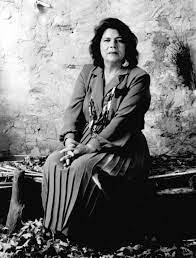 Presentation title
3
Lyda Conley
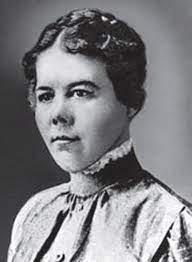 - One of the first female Native American attorneys 

- First woman admitted to the Kansas bar

- Third woman, second female attorney, and first Native American woman to argue a case in front of the Supreme Court
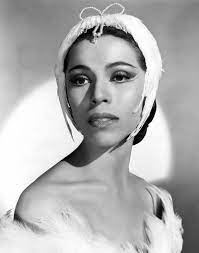 Maria Tallchief
- America's first major prima ballerina (and first Native American obtain such a role)
- First American Ballerina to perform with Paris Opera Ballet in France
- First American to perform at the Bolshoi Theater in Moscow
- 1996: Received Kennedy Center Honor for Lifetime Achievements
- 1996: Inducted into National Women's Hall of Fame
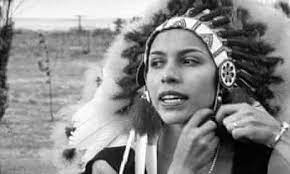 5
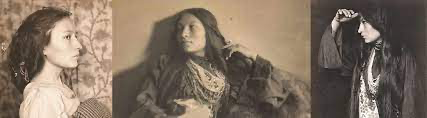 Zitkala-Sa (1876-1938)
Pursued higher education 
Wrote about her experience as a Native woman in education 
Founded the National Council of American Indians
Elizabeth Wanamaker Peratrovich (1911-1958)
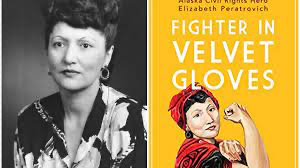 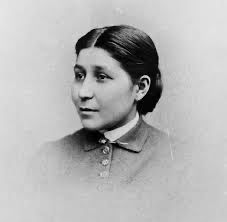 Susan La Flesche Picotte (1865-1915)
educated at a Native American boarding school 
first Native American woman doctor in history 
In 1913, Picotte opened a hospital near Walthill, Nebraska, the first to be built on reservation land without any support from the federal government
Native American Women: Today’s Society
[Speaker Notes: In today’s society, Native American women are an oppressed group of people, experiencing things many other underrepresented and disenfranchised groups such as wage gaps, higher incarceration rates infringement of rights, and overall social mistreatment.]
Native American Women: Wage Gap
Native American Women are paid less than their white counterparts
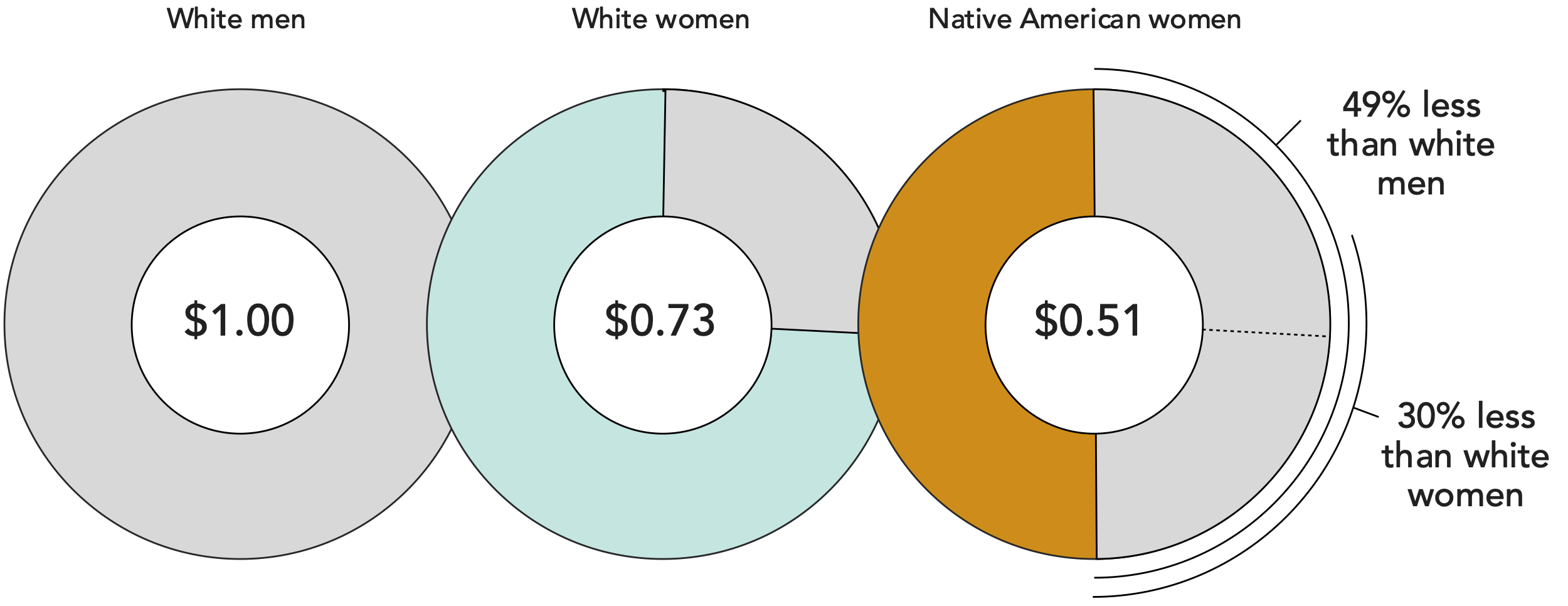 10
[Speaker Notes: On top of the preexisting wage gap, NAW experience it to a higher degree, earning ~30% less than the white woman]
Native American Women: Pay Gap
Pay gaps can vary by tribe
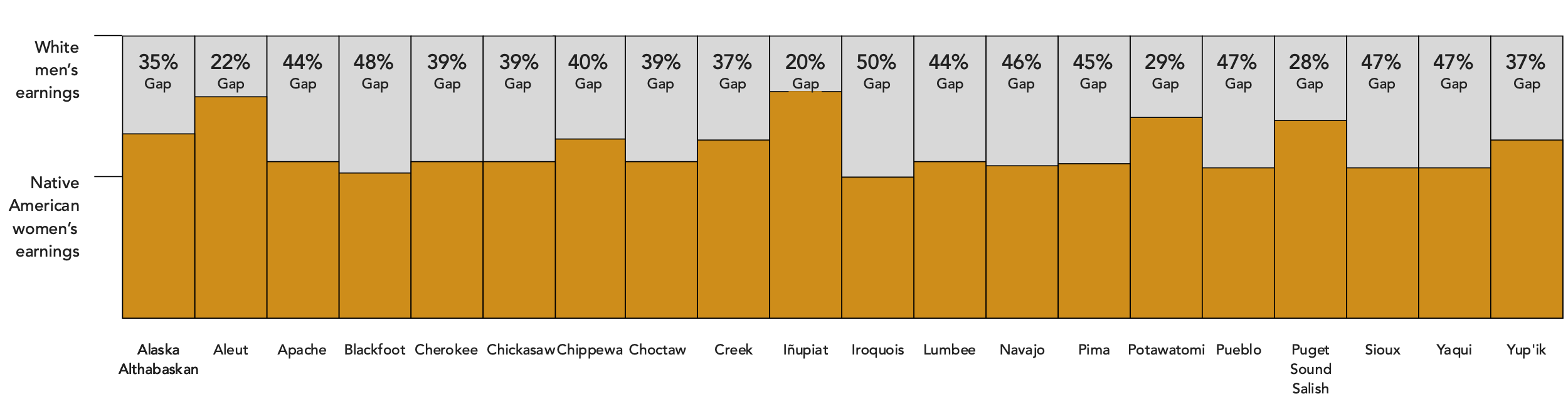 11
[Speaker Notes: This pay gap can start as early as age 15, and it only grows from there
It also applies to people holding the same position (ex. NAW that are nurses experience an 11% gap in pay compared to white men)
Education doesn’t eliminate the gap either, a 2019 study showed that NAW w/ bachelor’s and master’s degrees earn at least 41% less than white men with the same degrees.
This specific issue matters because ~58% of NA mothers are breadwinners for their families. With a wage gap of this magnitude in effect, it denies not only NW the right to basic necessities like groceries or rent, but their families as well.]
Native American Women : Roles
Presentation title
12
The Role of Native American Women
Presentation title
13
Power of Native American Women
Matrilineal Society: group adhering to a kinship system in which ancestral descent is traced through maternal instead of paternal lines
In other words, they follow the mother's line rather than the father
This is very different from the Eurocentric views on societal kinship systems
The Native American Women held most of the power within the community 
Held important political, social, and economic power.
The Native American women were central to the community's welfare.
Fun Fact: Native American Men move into the wives' house after they got married. If divorced the husband had to move out of the house.
Presentation title
14
Womens Roles in Different Tribes!
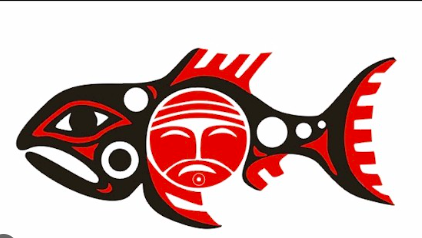 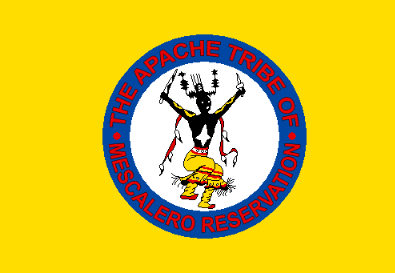 Apache Tribe
Chinook Tribe
Cherokee
The Women were responsible for childcare, and the preparation of the clothing and food meanwhile men were responsible for hunting, fishing, and holding the ceremonies.
The women gathered plants, herbs, and did most of the childcare and cooking. The Chinook men were fishers, hunters, and went to war to protect their families .
The Cherokee Women were in charge of farming, poverty, and family. Men made the political decisions for the tribe; they were also the Chiefs.
Presentation title
15
Native American Women and Public Health
Reproductive Justice
Contributions to the Health Sphere and Battles With
Health Disparities & Health Equity
"Native Americans continue to die at higher rates than other Americans in many categories of preventable illness."
- ABA
Health InequitiesAnd Disparities
Inequities exacerbated from the crisis expanding due to population increases and the inability of funding to keep pace.
IHS: Indian health Services agency within the US department of health and human services, is responsible for treaty responsibilities to provide health care for more than 560 recognized tribes.
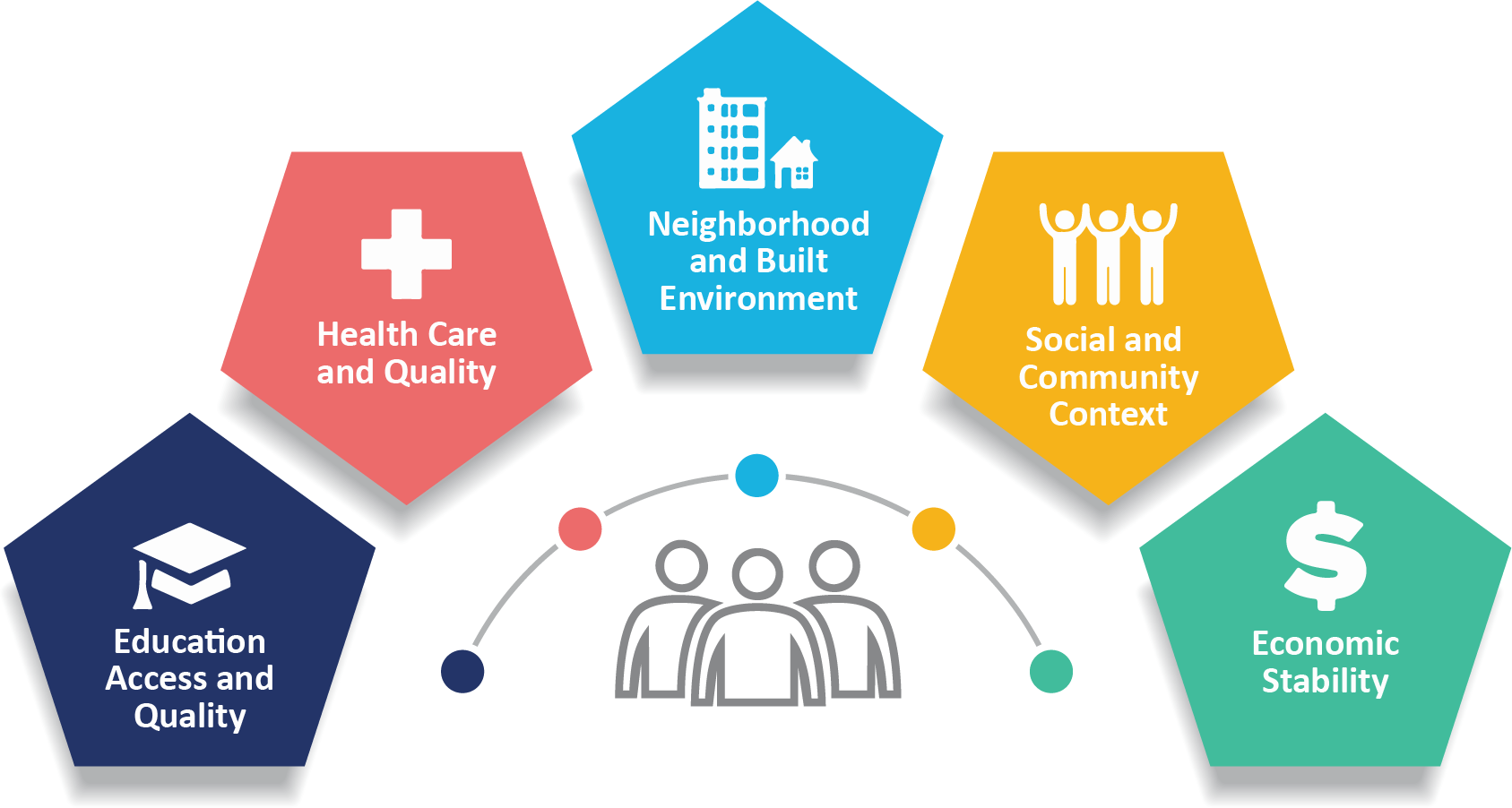 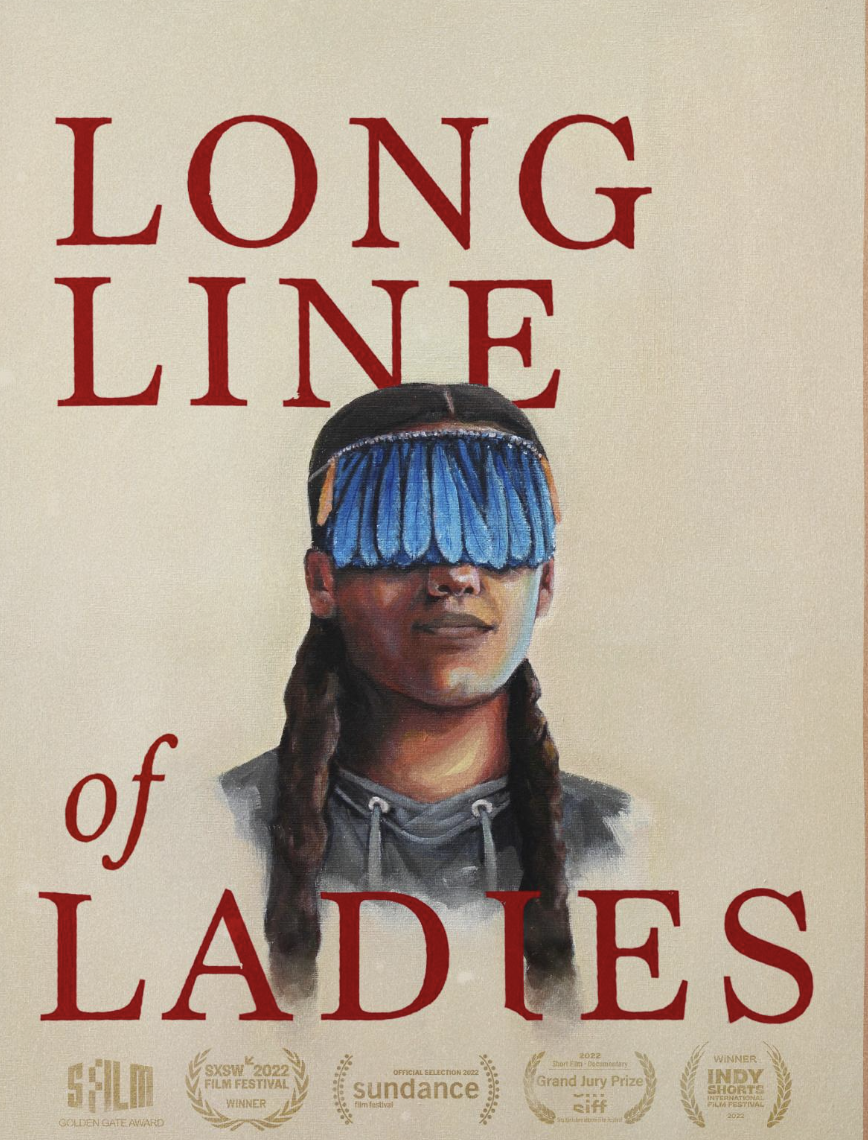 The award-winning documentary Long Line of Ladies, about a 13-year-old Native American girl’s coming of age ceremony in the Karuk tradition, that premiered in early November
Two Alleys We Will Discuss
Reproductive Justice: 
 sexual violence and reproductive justice 
tribal traditions and reproductive justice
Taboos (esp. during menstruation) limited women’s contact with salmon and water, when their blood had the power to offend the salmon & jeopardize the run
89% of surveyed Native Americans believe that Native American women and families deserve to make their own healthcare decisions without government interference.
72% of surveyed Native Americans agreed with the statement: “I can hold my own moral views about abortion and still trust a woman and her family to make this decision for themselves.”
1 in 3 surveyed Native Americans knew that the federal Hyde Amendment explicitly prohibits the use of federal funds to provide abortion care at Indian Health Service (IHS) clinics.
Two Alleys We Will Discuss
Reproductive Justice: 
 sexual violence and reproductive justice 
tribal traditions and reproductive justice
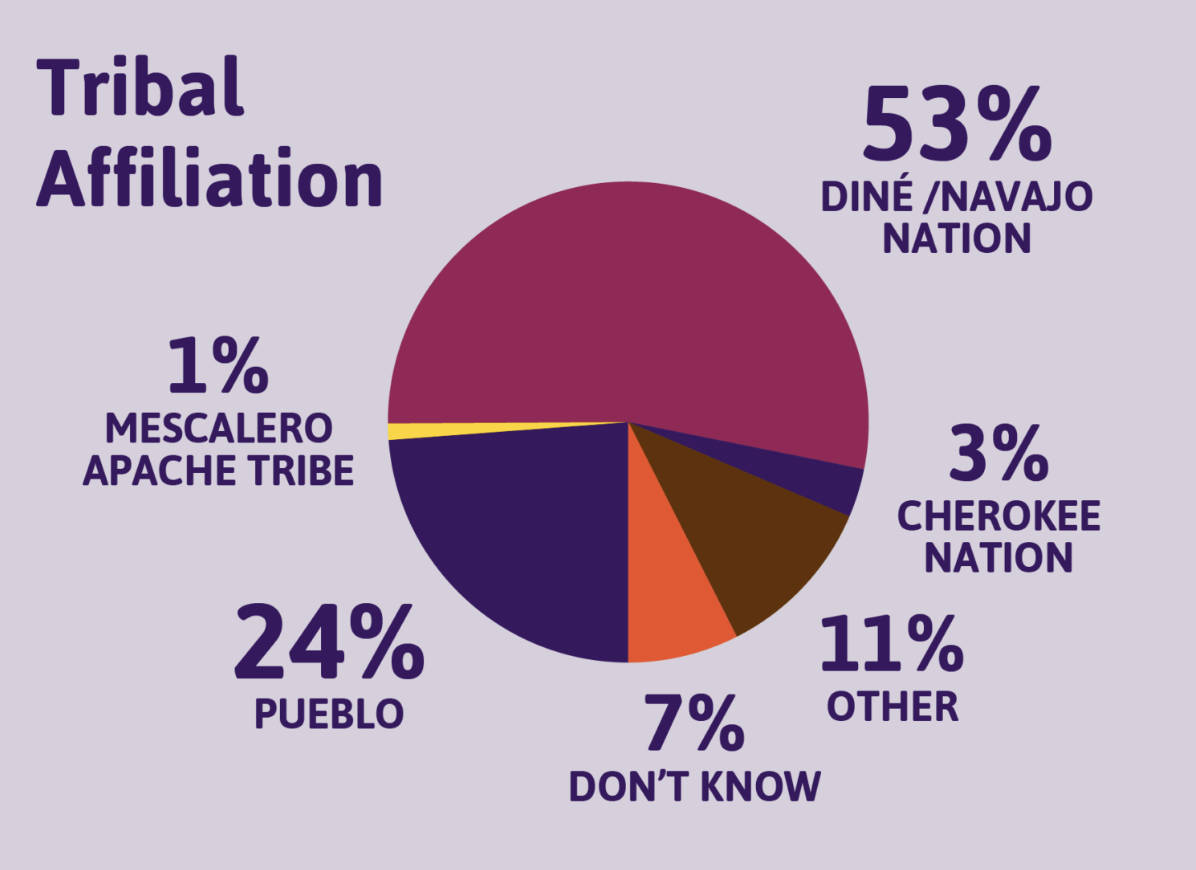 Data from Forward Together: The Road to Reproductive Justice: Native Americans in New Mexico
Native Americans in New Mexico
Contributions to the Public Health Sphere and The Battles With
Many Native Americans believe in the reproductive justice values of self-determination and body sovereignty, respect in healthcare decision making, and reproductive healthcare access for all people. This polling uses data points to dispel myths.
The Lakota Grandmothers
Phoebe Downing (Standing Rock), Eunice Larrabee (Cheyenne River), Alfreda Janis Bergin (Pine Ridge), and Irene Groneau (Sisseton-Wahpeton)
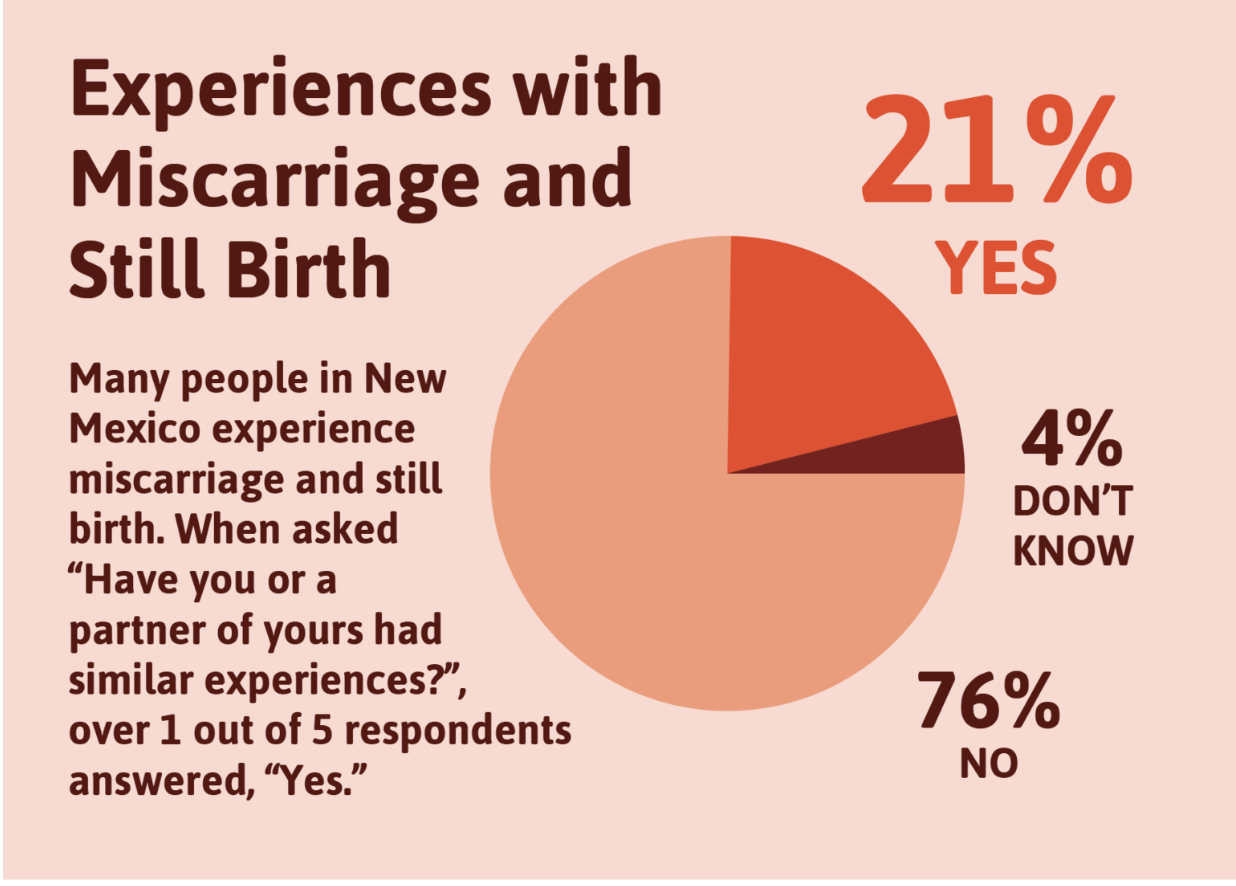 20
American Indian women. Teachinghistory.org. (n.d.). Retrieved November 27, 2022, from https://teachinghistory.org/history-content/ask-a-historian/23931#:~:text=They%20usually%20owned%20the%20family's,%2C%20social%2C%20and%20economic%20power.

Native American women face a pay gap-and that's part of a much bigger problem. Lean In. (n.d.). Retrieved November 27, 2022, from https://leanin.org/data-about-the-gender-pay-gap-for-native-american-women.

Stacypratt. (2022, September 15). 10 native women you should have learned about in history class. HelloGiggles. Retrieved November 27, 2022, from https://hellogiggles.com/native-women-learned-history-class/.

American Bar Association. (n.d.). Retrieved November 27, 2022, from https://www.americanbar.org/groups/crsj/publications/human_rights_magazine_home/the-state-of-healthcare-in-the-united-states/native-american-crisis-in-health-equity/.

Carey, M. (2022, November 1). New York Times op-docs premieres award-winning short 'long line of ladies,' on ceremony welcoming Indigenous American girl into womanhood. Deadline. Retrieved November 27, 2022, from https://deadline.com/2022/10/long-line-of-ladies-new-york-times-op-docs-premiere-directors-shaandiin-tome-rayka-zehtabchi-news-1235159799/. 

Irenechou. (2020, September 30). The road to Reproductive Justice: Native Americans in New Mexico. Forward Together. Retrieved November 27, 2022, from https://forwardtogether.org/tools/the-road-to-reproductive-justice-native-americans-in-new-mexico/.
CITATIONS
21
Initiative, P. P. (n.d.). The U.S. criminal justice system disproportionately hurts native people: The data, visualized. Prison Policy Initiative. Retrieved November 28, 2022, from https://www.prisonpolicy.org/blog/2021/10/08/indigenouspeoplesday/
CITATIONS
22